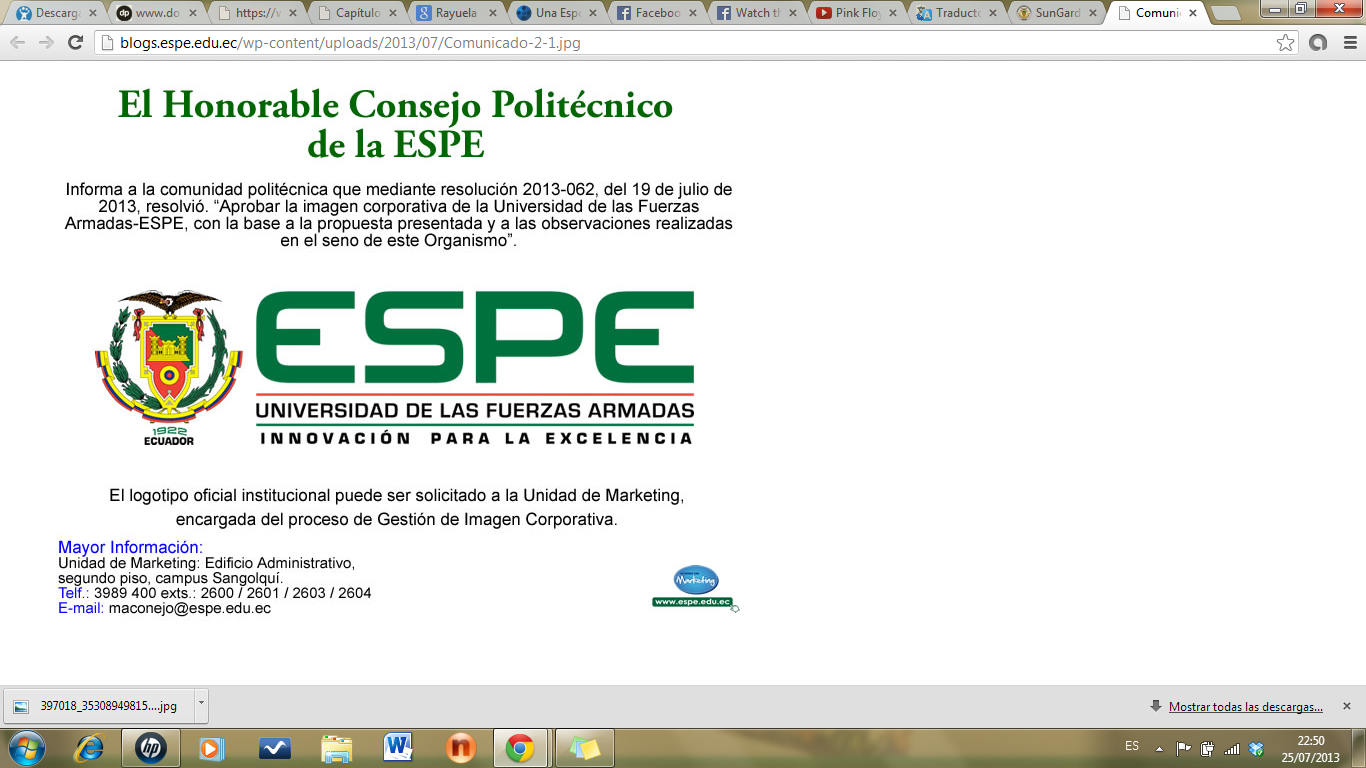 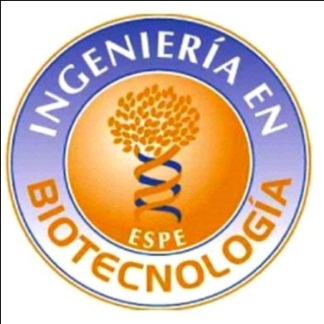 “Evaluación de un consorcio de microorganismos halófilos para la recuperación de suelos salinos de Chone”
Puchaicela García Geovanna Daniela
Departamento de Ciencias de la Vida y de la Agricultura
Carrera de Ingeniería en Biotecnología
Trabajo de titulación, previo a la obtención del título de Ingeniera en Biotecnología
Gavilanes Quizhpi, Álvaro Petronio M. Sc.
Agosto, 2021
“Evaluación de un consorcio de microorganismos halófilos para la recuperación de suelos salinos de Chone”
Contenido
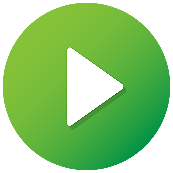 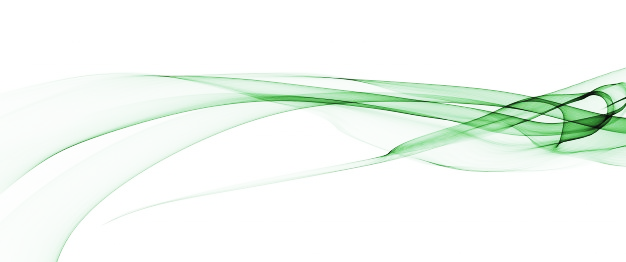 Geovanna Puchaicela, 2021
“Evaluación de un consorcio de microorganismos halófilos para la recuperación de suelos salinos de Chone”
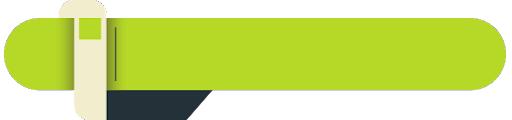 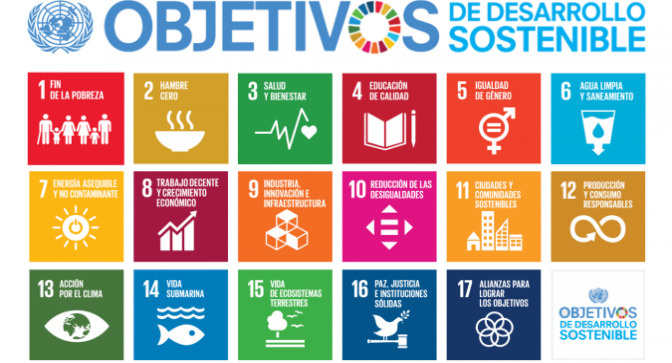 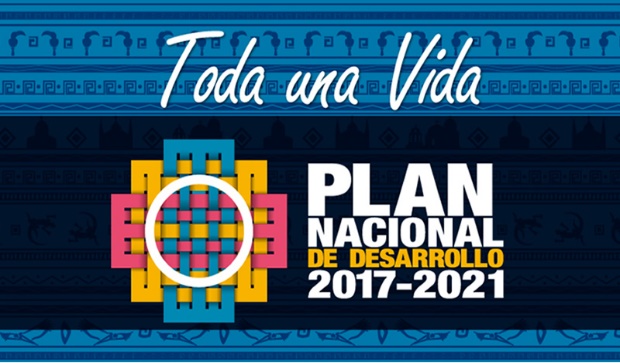 Planteamiento del problema y justificación
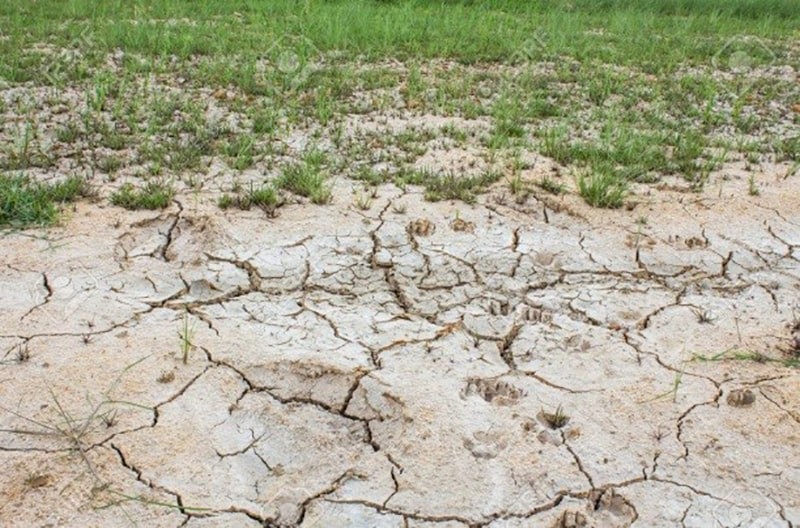 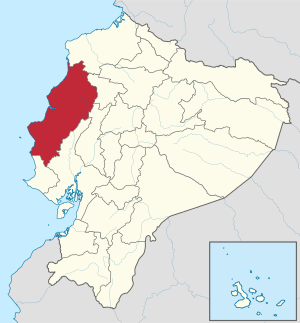 Problemática de suelos de territorio nacional
Alternativas para frenar y remediar
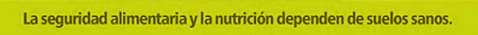 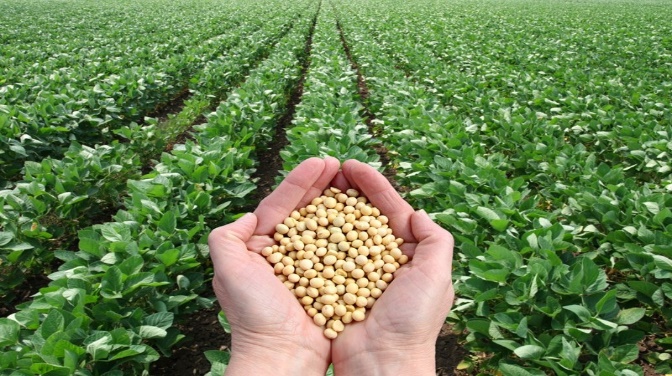 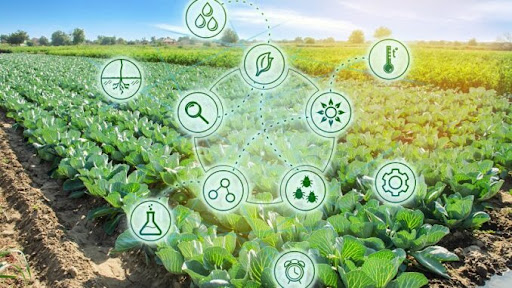 Lara & Carrera (2019)  →  CEe = 19,20 dS/m
Norma Técnica Ambiental Ecuatoriana →  CEe = 2 dS/m
Biotecnología 
Microorganismos Halófilos 
	Recuperación de suelo 
	Establecimiento y desarrollo de vegetación
Producción agrícola 
Seguridad alimentaria
Salud medio ambiente
Geovanna Puchaicela, 2021
“Evaluación de un consorcio de microorganismos halófilos para la recuperación de suelos salinos de Chone”
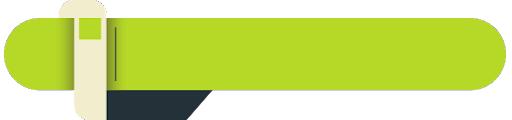 Suelo
Funciones
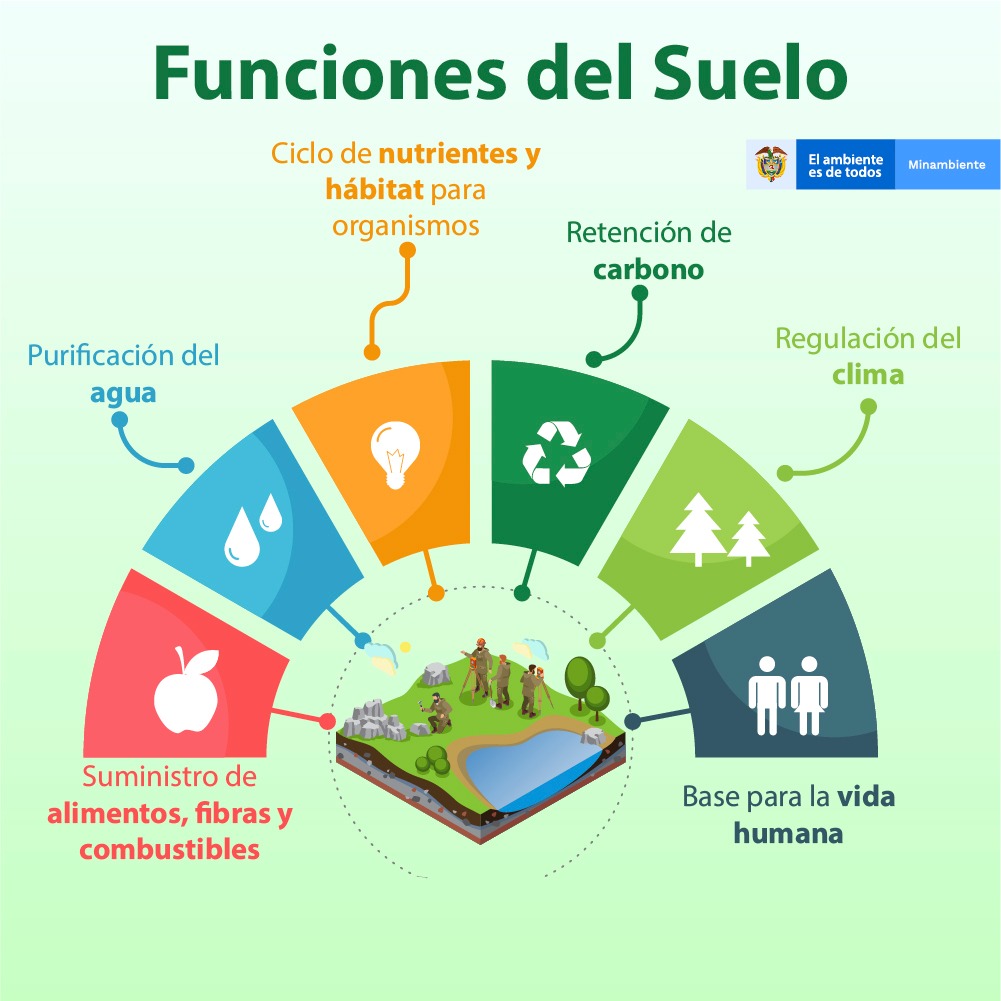 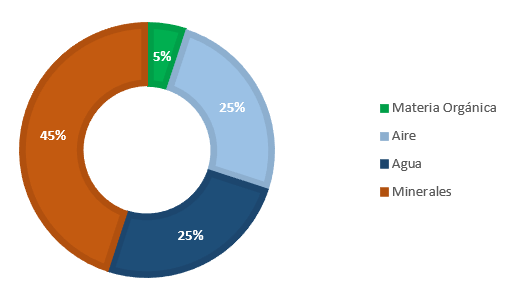 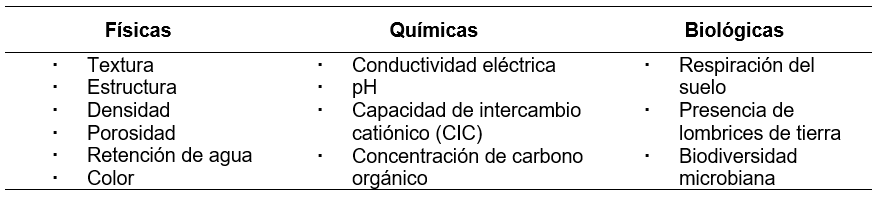 Propiedades del suelo
Fuente: Delgado & Gómez, 2016.
Geovanna Puchaicela, 2021
[Speaker Notes: Regulación del clima
Ciclo de nutrientes 
Hábitat de organismos
Fuente de productos farmaceúticos y recursos genéticos
Suministro de alimentos, fibras y combustibles]
“Evaluación de un consorcio de microorganismos halófilos para la recuperación de suelos salinos de Chone”
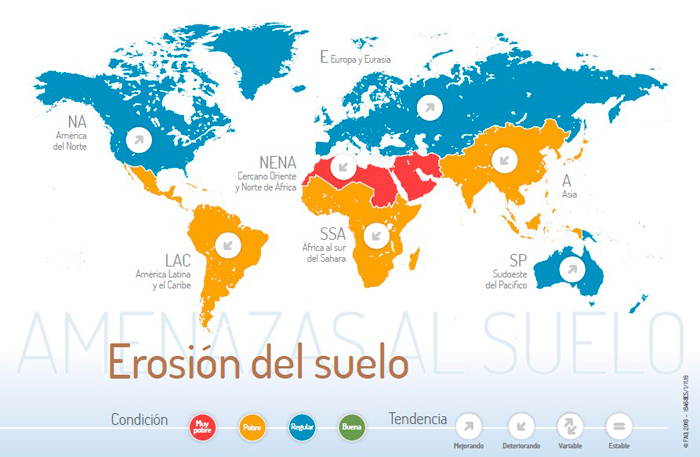 FAO →  33% de los suelos de la Tierra están degradados y el porcentaje podría aumentar al 90% para 2030
(Lal, 2020)
Geovanna Puchaicela, 2021
“Evaluación de un consorcio de microorganismos halófilos para la recuperación de suelos salinos de Chone”
Clasificación y afectación del suelo de acuerdo a su salinidad
Producción relativa de un cultivo en función de la salinidad promedio.
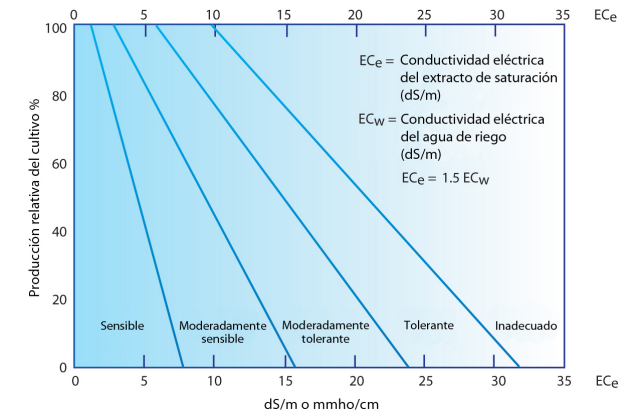 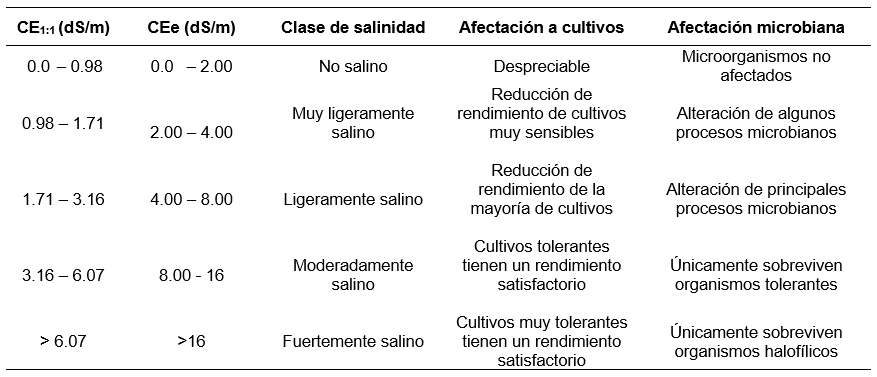 Fuente: USDA, 1999; Rueda, 2009.
Fuente: Grieve et al., 2012.
Geovanna Puchaicela, 2021
“Evaluación de un consorcio de microorganismos halófilos para la recuperación de suelos salinos de Chone”
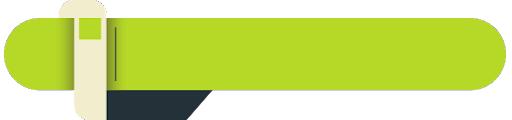 Salinidad del suelo
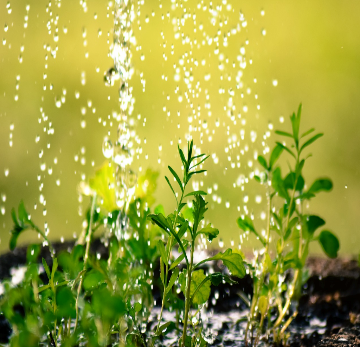 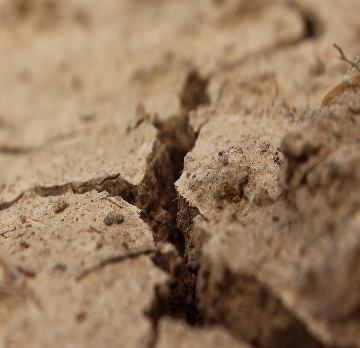 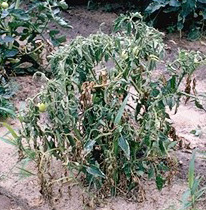 Clasificación del suelos salinos
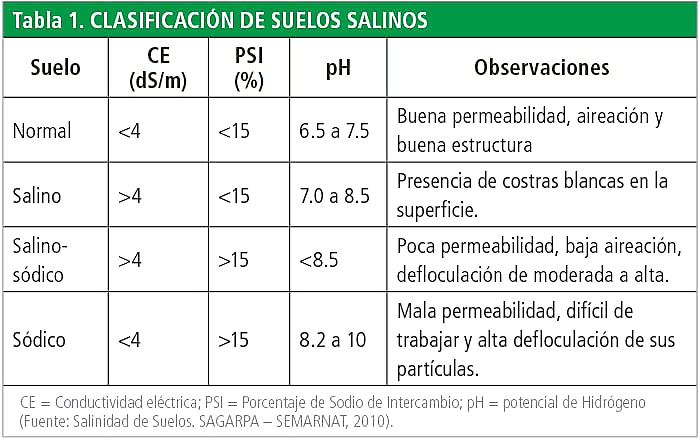 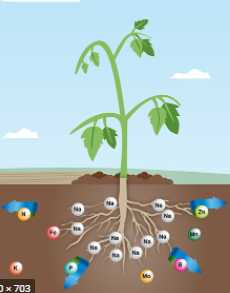 Fuente: Rueda, 2009.
Geovanna Puchaicela, 2021
“Evaluación de un consorcio de microorganismos halófilos para la recuperación de suelos salinos de Chone”
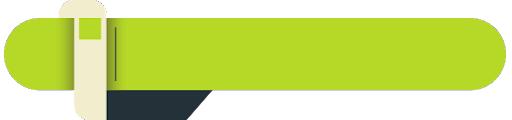 Extremófilos / Halófilos
Clasificación organismos halófilos e acuerdo a su tolerancias a la salinidad
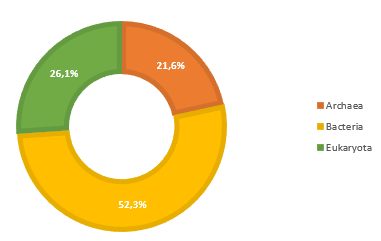 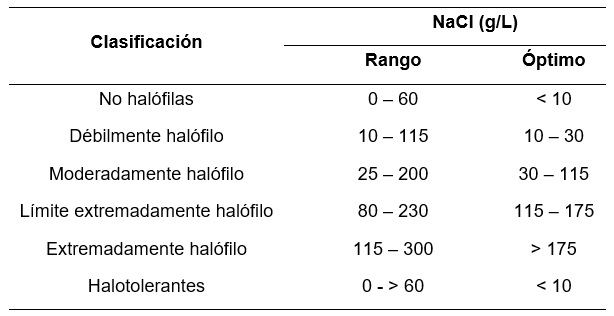 Dominios
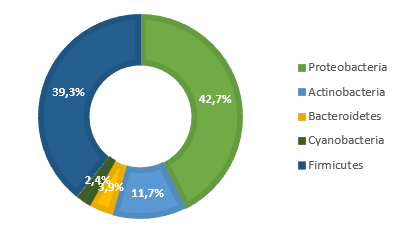 Filos
Fuente: Daoud & Ben Ali, 2020)
Mecanismos de adaptación 
Salt-In 
Salt-Out
Fuente: HaloDom, n.d.
Geovanna Puchaicela, 2021
[Speaker Notes: Dominio y Filo]
“Evaluación de un consorcio de microorganismos halófilos para la recuperación de suelos salinos de Chone”
Contenido
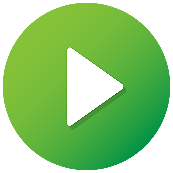 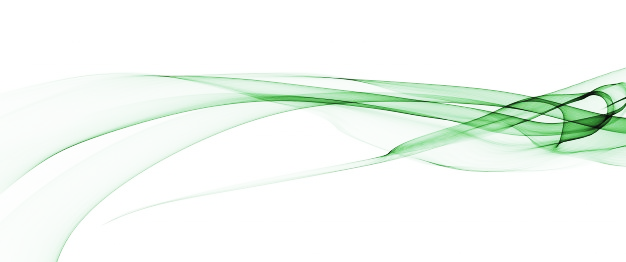 Geovanna Puchaicela, 2021
“Evaluación de un consorcio de microorganismos halófilos para la recuperación de suelos salinos de Chone”
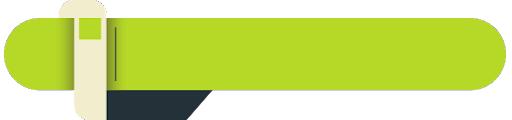 Objetivo general
Evaluar un Consorcio de Microorganismos Halófilos (CMH) para la recuperación de suelos salinos de Chone.
Geovanna Puchaicela, 2021
“Evaluación de un consorcio de microorganismos halófilos para la recuperación de suelos salinos de Chone”
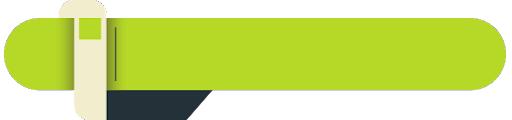 Objetivos específicos
Obtener una muestra de suelo naturalmente salino (SNS) procedente del estuario del Río Chone en donde se puedan encontrar microorganismos halófilos.  

Aislar un CMH a partir de una muestra de SNS empleando técnicas microbiológicas.

Elaborar un bioensayos enfocado a determinar la efectividad del CMH para modificar la salinidad en muestras de suelos de Chone.

Elaborar un bioensayo enfocado a analizar la germinación de semillas en muestras de suelos de Chone para determinar el efecto de la aplicación de microorganismos halófilos.
Geovanna Puchaicela, 2021
“Evaluación de un consorcio de microorganismos halófilos para la recuperación de suelos salinos de Chone”
Contenido
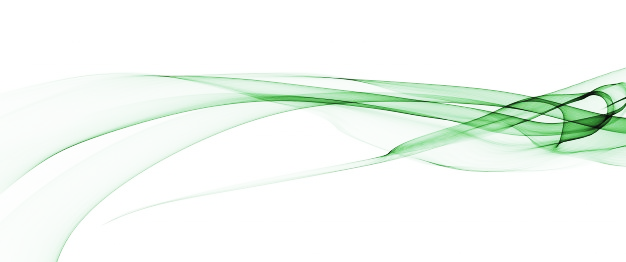 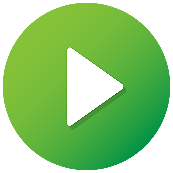 Geovanna Puchaicela, 2021
“Evaluación de un consorcio de microorganismos halófilos para la recuperación de suelos salinos de Chone”
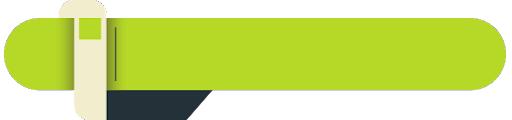 Fase de campo
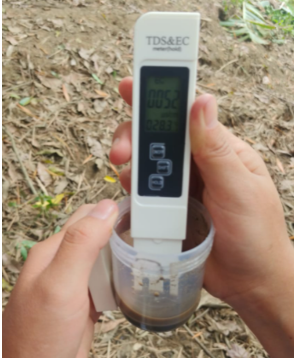 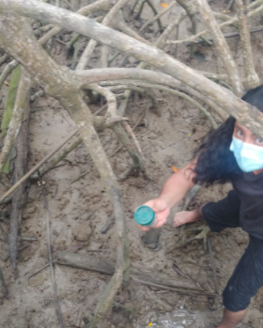 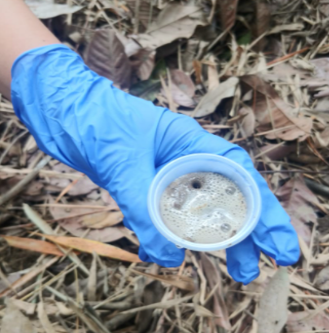 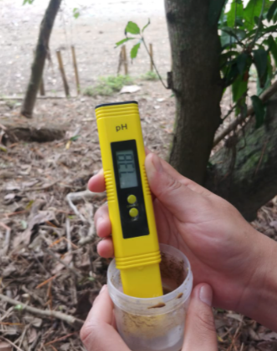 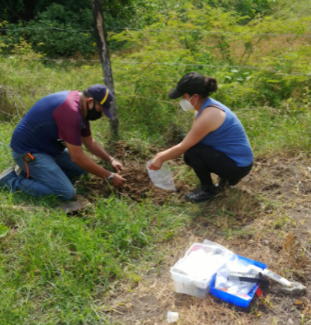 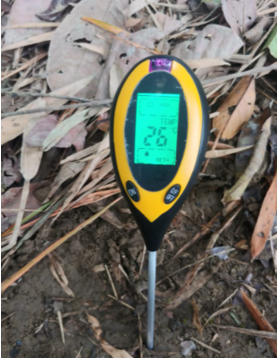 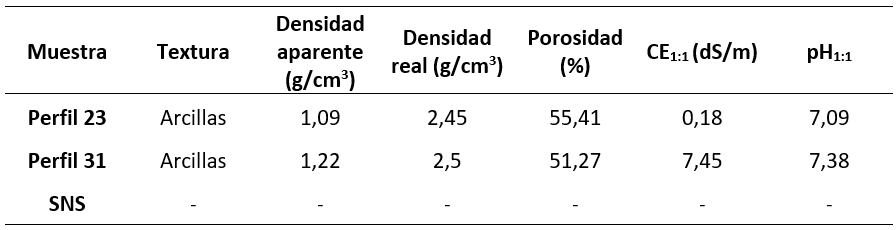 Geovanna Puchaicela, 2021
“Evaluación de un consorcio de microorganismos halófilos para la recuperación de suelos salinos de Chone”
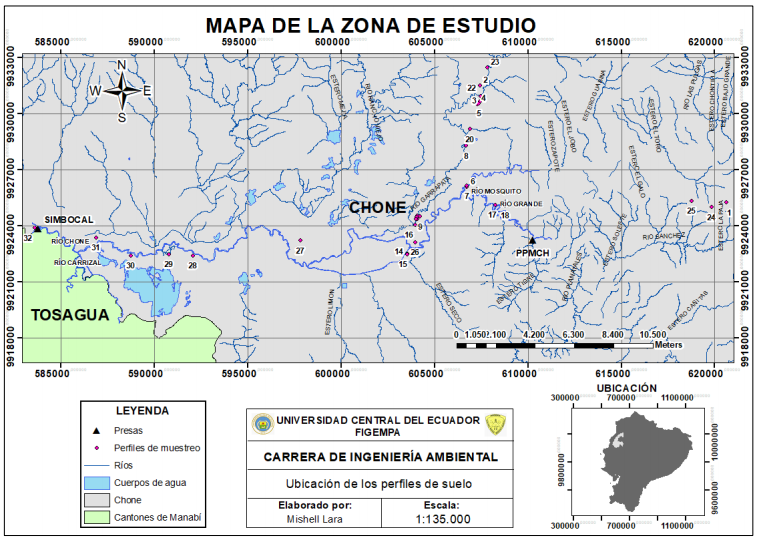 Fuente: Lara, 2019.
Geovanna Puchaicela, 2021
“Evaluación de un consorcio de microorganismos halófilos para la recuperación de suelos salinos de Chone”
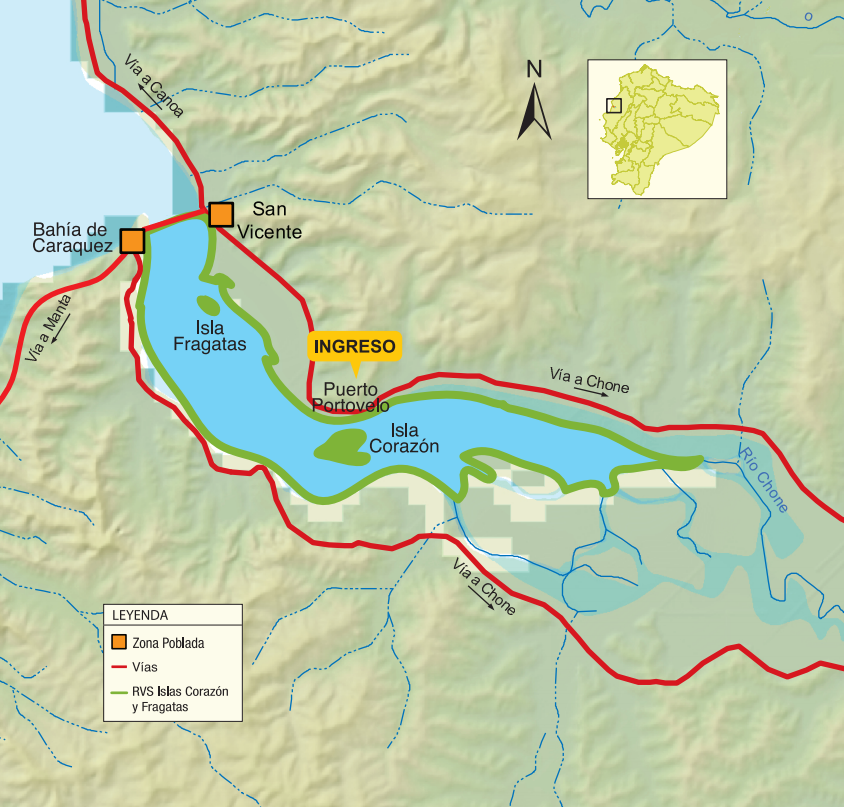 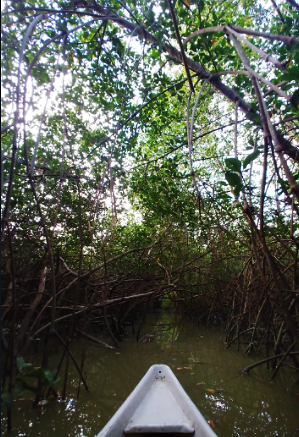 Fuente: MAE, n.d.
Geovanna Puchaicela, 2021
“Evaluación de un consorcio de microorganismos halófilos para la recuperación de suelos salinos de Chone”
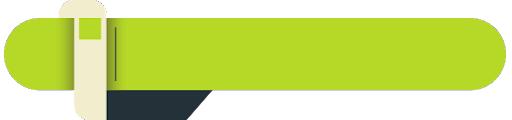 Fase de laboratorio
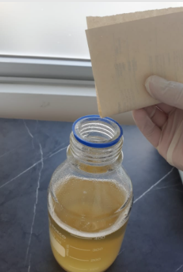 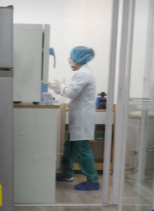 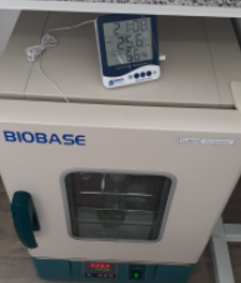 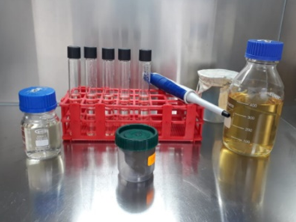 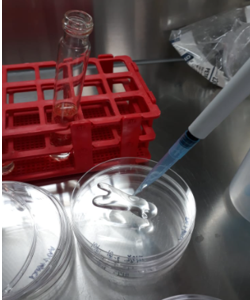 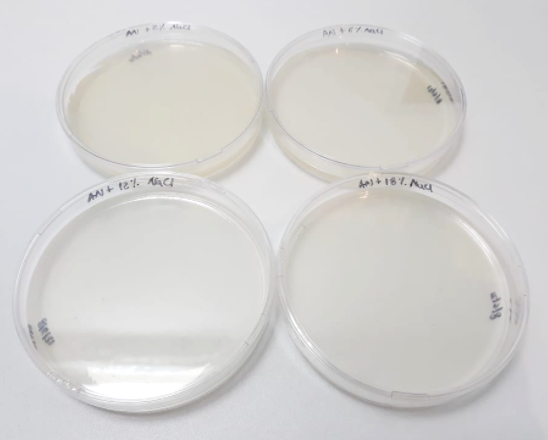 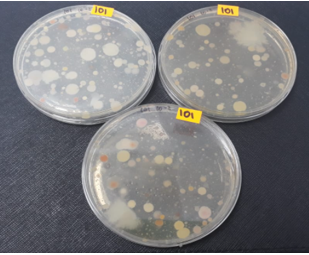 Geovanna Puchaicela, 2021
“Evaluación de un consorcio de microorganismos halófilos para la recuperación de suelos salinos de Chone”
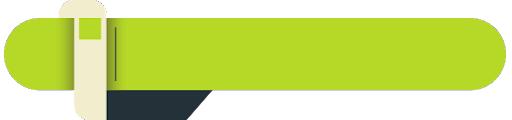 Bioensayos
Diseño experimental para el bioensayo en suelo
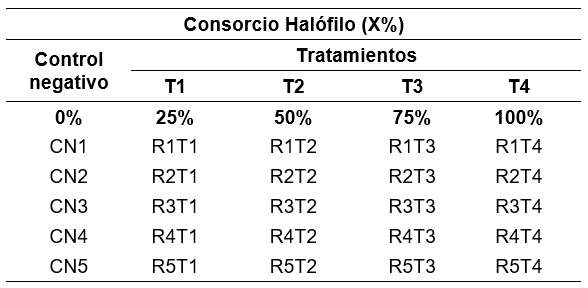 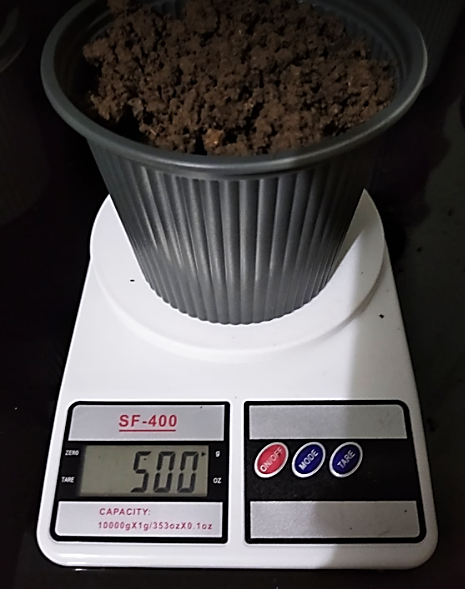 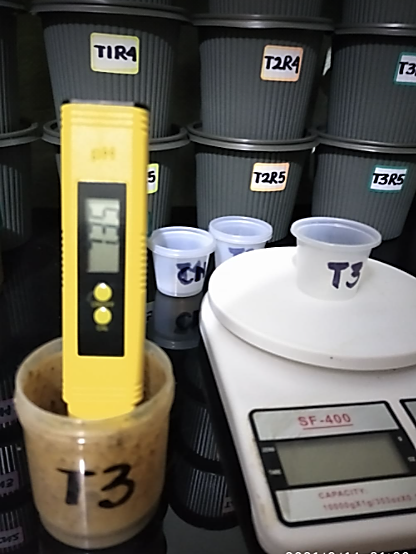 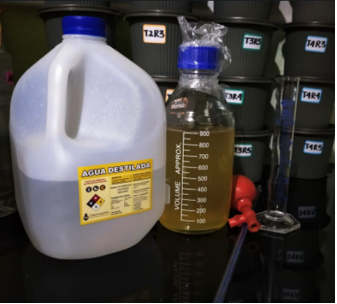 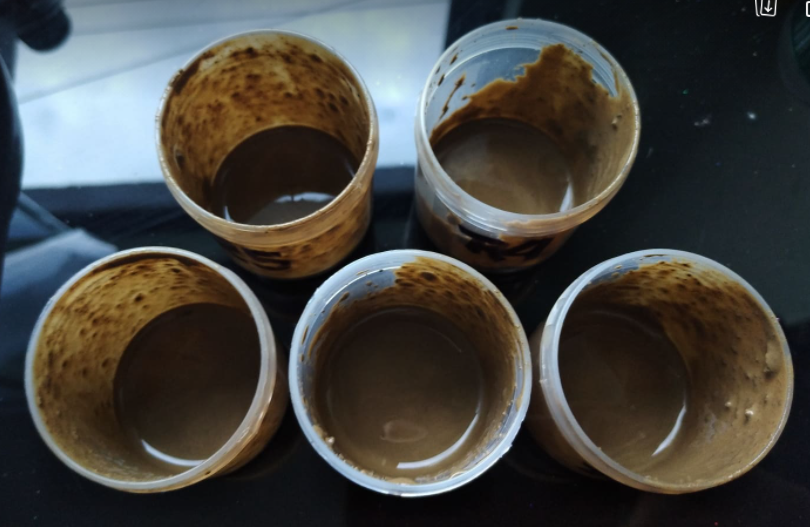 Geovanna Puchaicela, 2021
“Evaluación de un consorcio de microorganismos halófilos para la recuperación de suelos salinos de Chone”
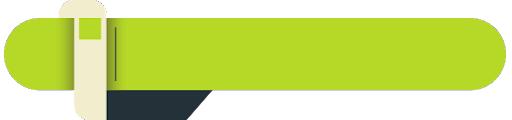 Bioensayos
Diseño experimental para el bioensayo de germinación
Asociación Internacional de Pruebas de Semillas (ISTA)
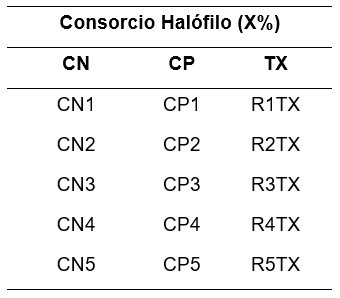 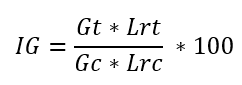 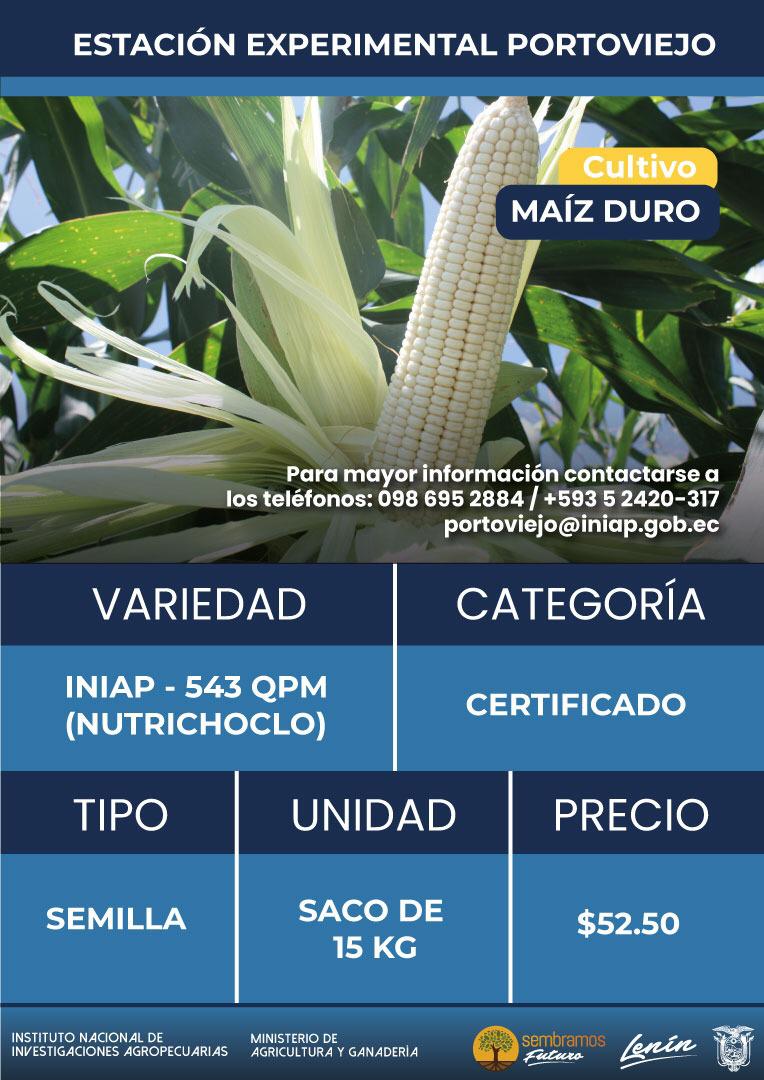 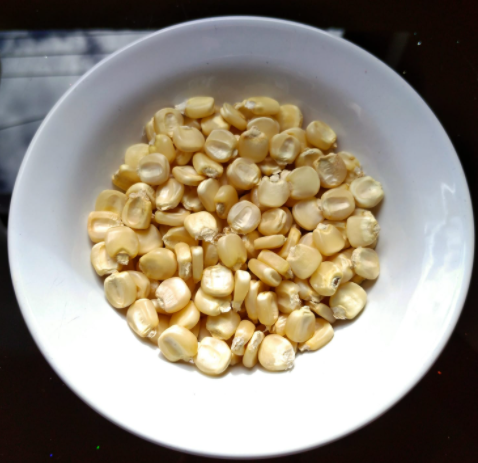 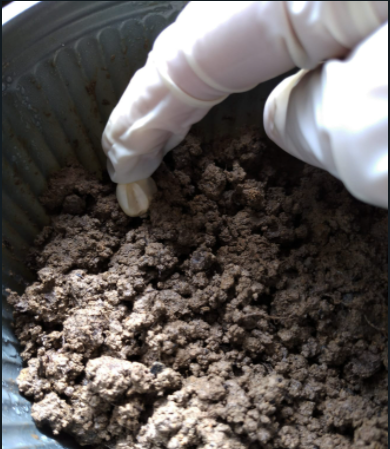 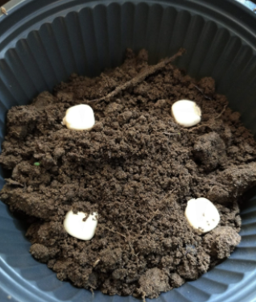 Geovanna Puchaicela, 2021
“Evaluación de un consorcio de microorganismos halófilos para la recuperación de suelos salinos de Chone”
Contenido
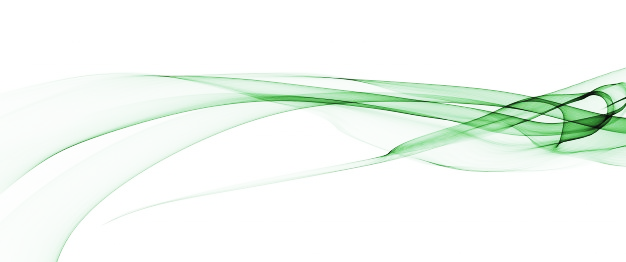 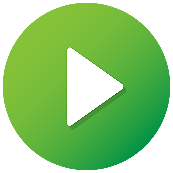 Geovanna Puchaicela, 2021
“Evaluación de un consorcio de microorganismos halófilos para la recuperación de suelos salinos de Chone”
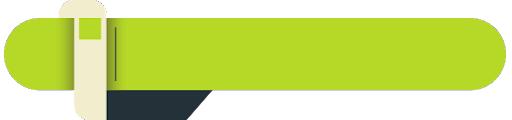 Fase de campo
(Rueda, 2009) 
pH 6,5 – 7,5 →Normal
Resultados parámetros medidos en campo
(Badia, 1992; Nayakekorale ,2020) 
▪ Bloqueo vías drenaje 
▪ Nivel freático

(Boyd, 2017)
▪ Cal agrícola

(Bennardiet al., 2018)
▪ Suelo arcilloso
▪ Capacidad Buffer
USDA (1999) 
0,0 – 0,98 dS/m → No salino
1,71 – 3,16 dS/m → Ligeramente salino 
> 6,07 dS/m → Fuertemente salino
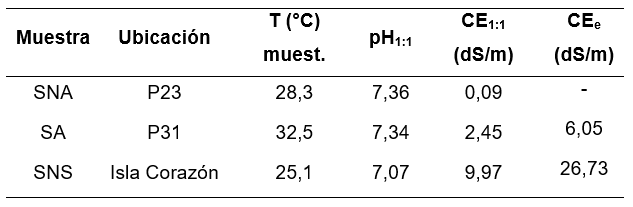 Suelo no salino / no afectado (SNA)
Suelo salino / afectado (SA)
Suelo salino (SNS)
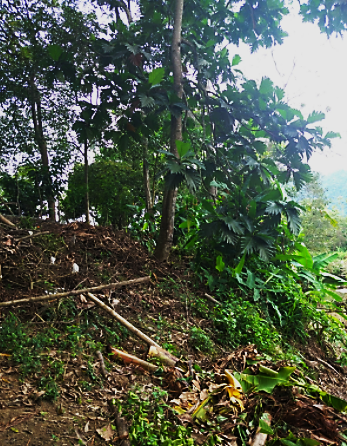 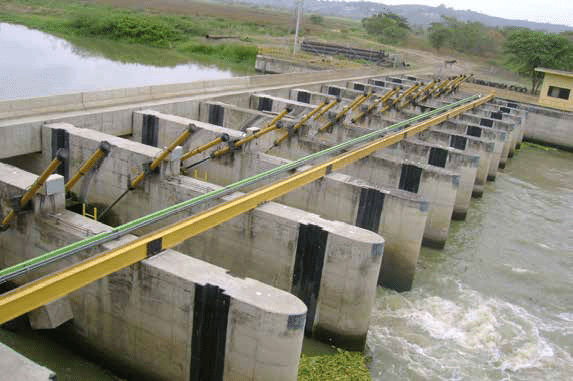 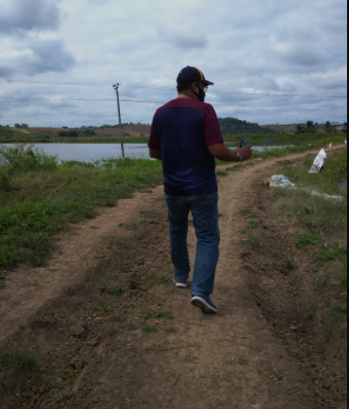 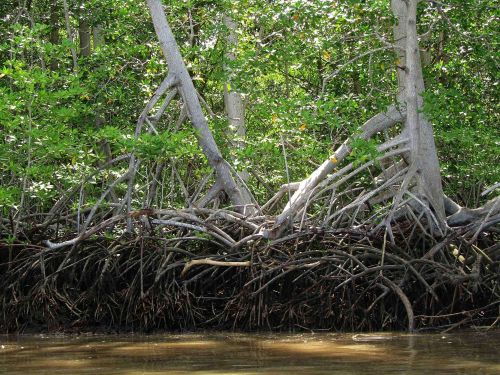 Presa Simbocal
Punto de muestreo P31
Isla Corazón
Punto de muestreo P23
Geovanna Puchaicela, 2021
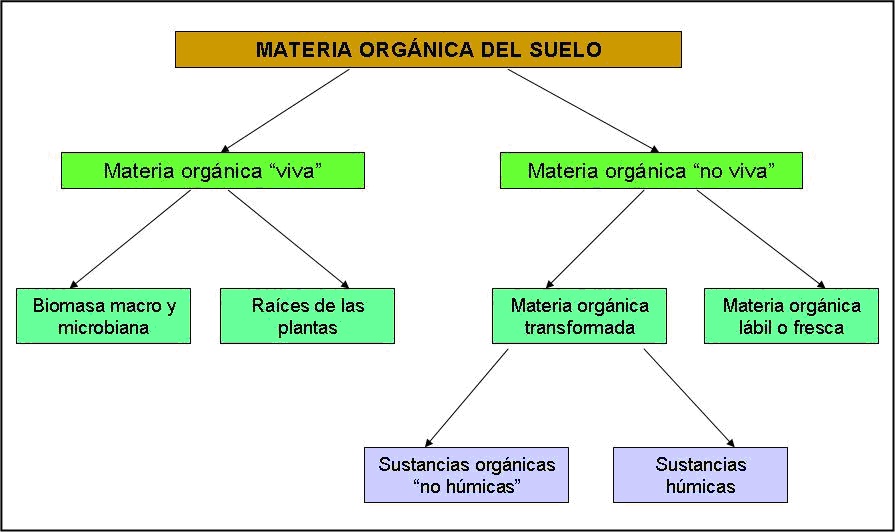 Prueba cualitativa de MO
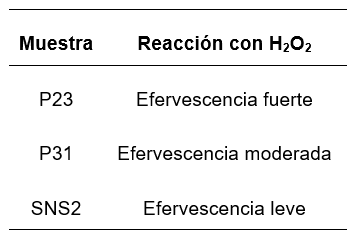 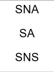 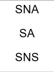 (Wood, 1995)
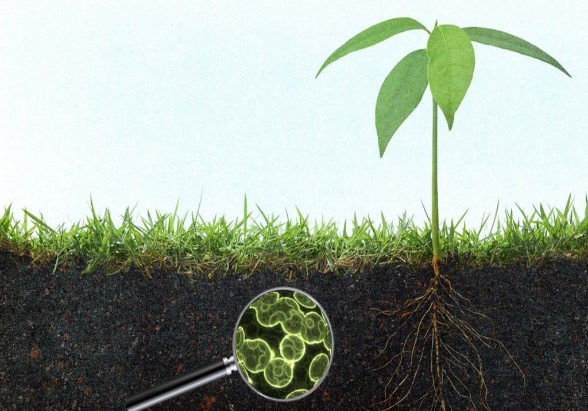 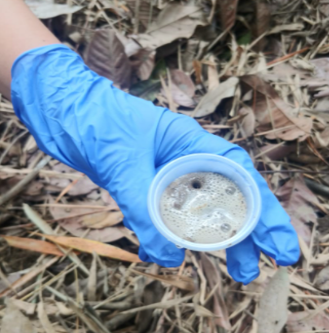 (Lal, 2020) 
MOS→ Propiedades físicas, químicas, biológicas
Mala salud, disfuncional
catalasa
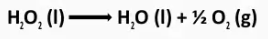 Geovanna Puchaicela, 2021
“Evaluación de un consorcio de microorganismos halófilos para la recuperación de suelos salinos de Chone”
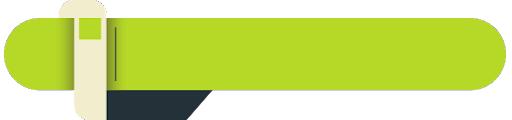 Fase de laboratorio
Prueba de tolerancia a salinidad
Cultivo y recuento microbiológico
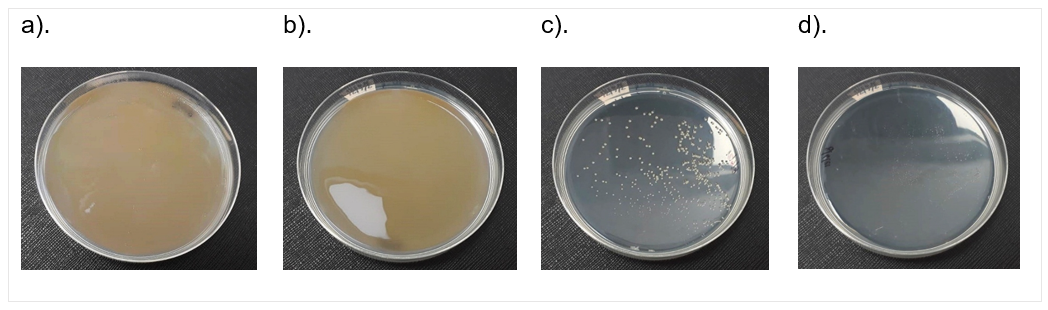 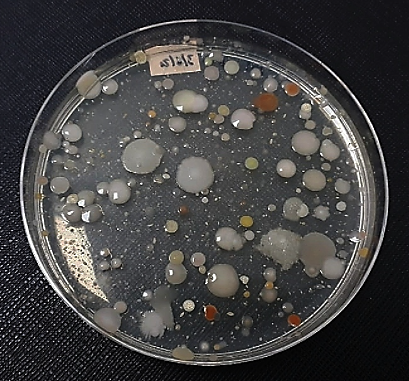 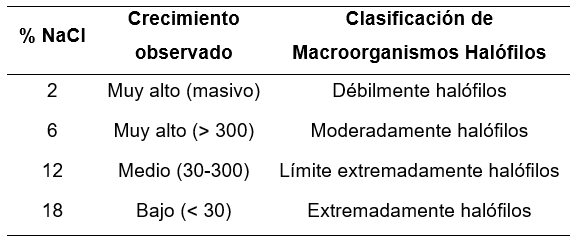 (Daoud & Ben Ali, 2020)
2% → 1 – 3%
6% → 3 – 11,5%
12% → 11,5 – 17,5%
18% →  > 17,5%
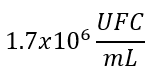 UFC/g de suelo (SNS)
(Ramos, 2004: Kumar et al., 2012)
Células viables / aerobias / halófilas o halotolerantes
Geovanna Puchaicela, 2021
“Evaluación de un consorcio de microorganismos halófilos para la recuperación de suelos salinos de Chone”
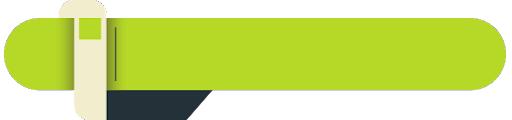 Bioensayo / Suelo
Resultados de CEe (dS/m) vs. Tiempo (días) en cada tratamiento
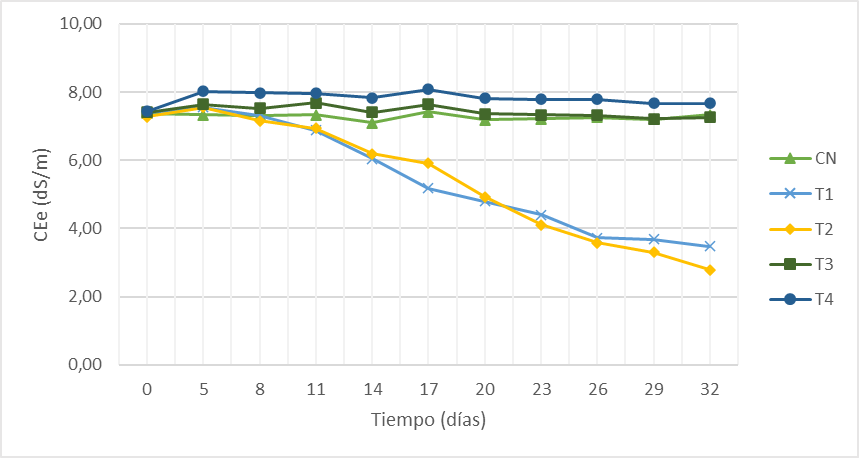 Registro de CEe (dS/m) de cada tratamiento
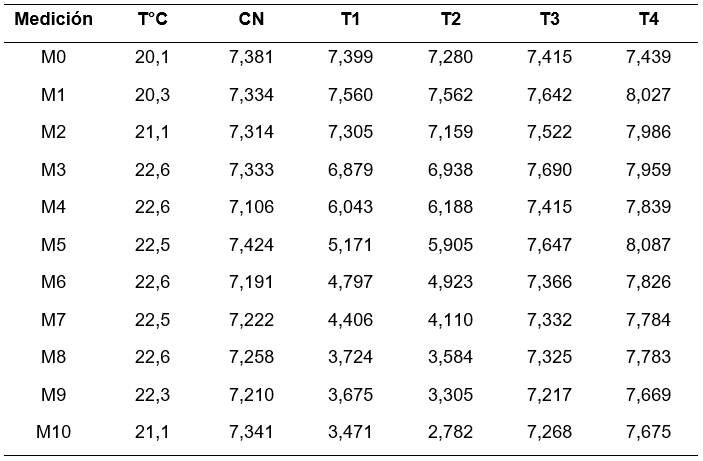 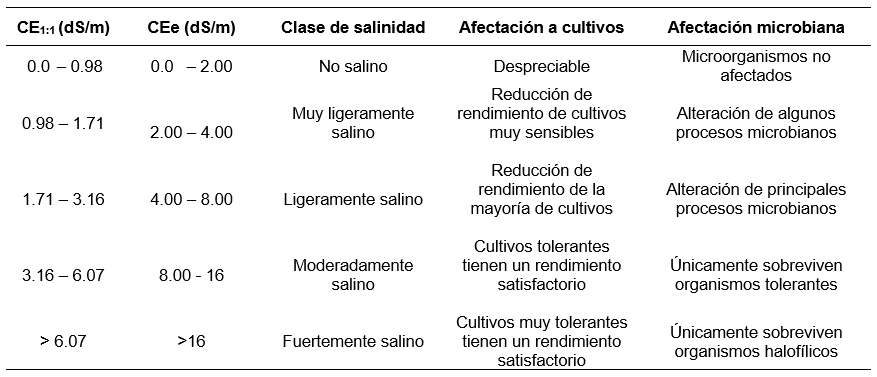 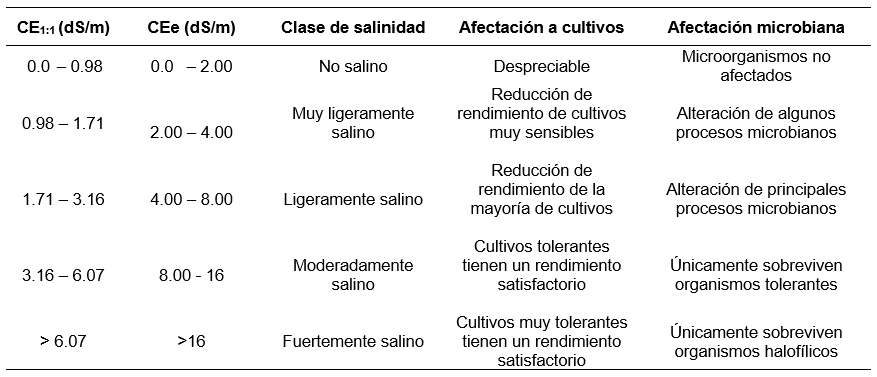 (USDA, 1999; Rueda, 2009)
Geovanna Puchaicela, 2021
“Evaluación de un consorcio de microorganismos halófilos para la recuperación de suelos salinos de Chone”
α = 5%
(0,05)
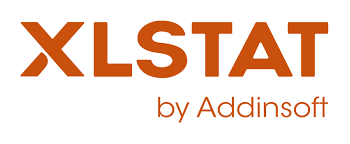 Análisis de datos
ANOVA
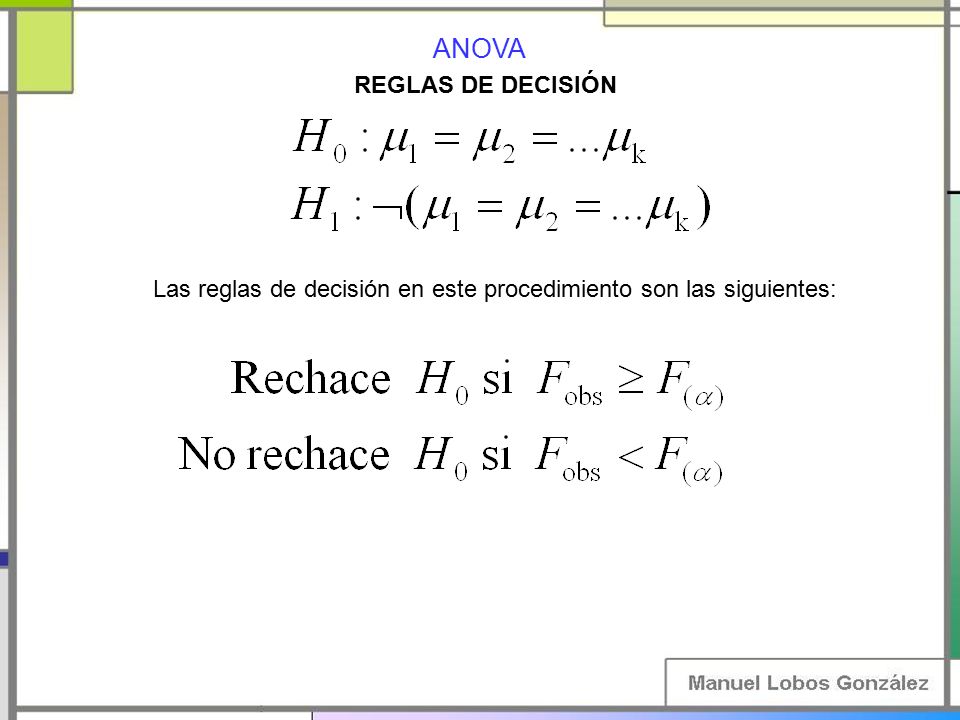 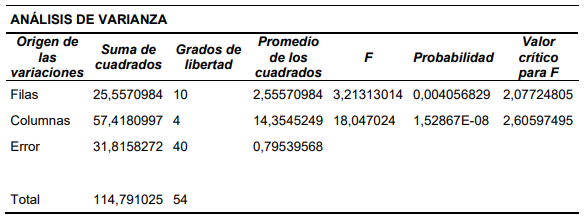 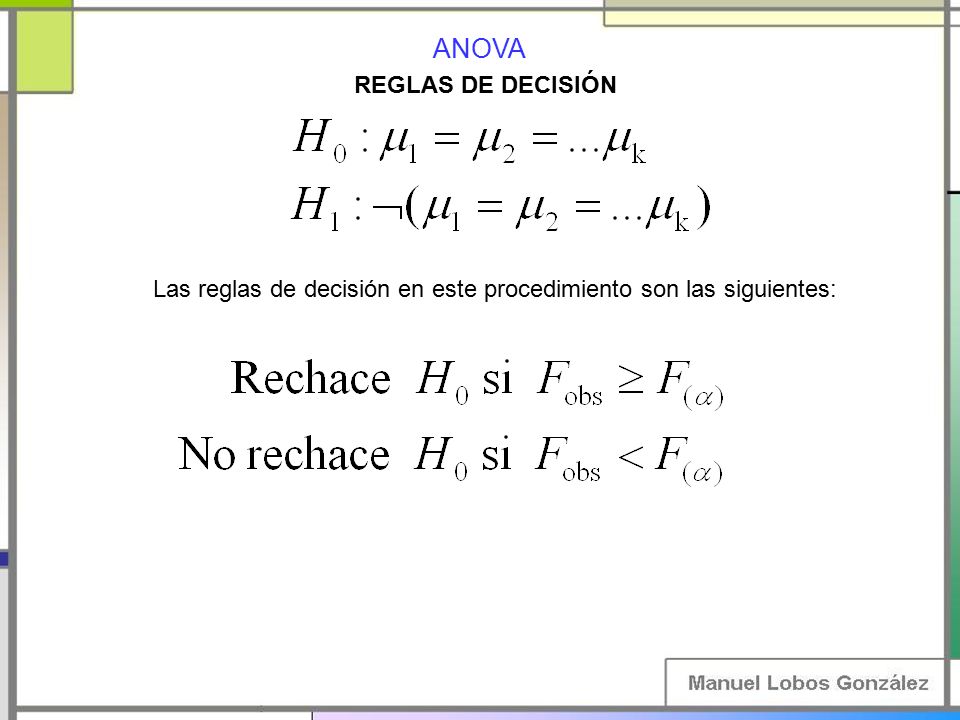 Geovanna Puchaicela, 2021
“Evaluación de un consorcio de microorganismos halófilos para la recuperación de suelos salinos de Chone”
α = 5%
(0,05)
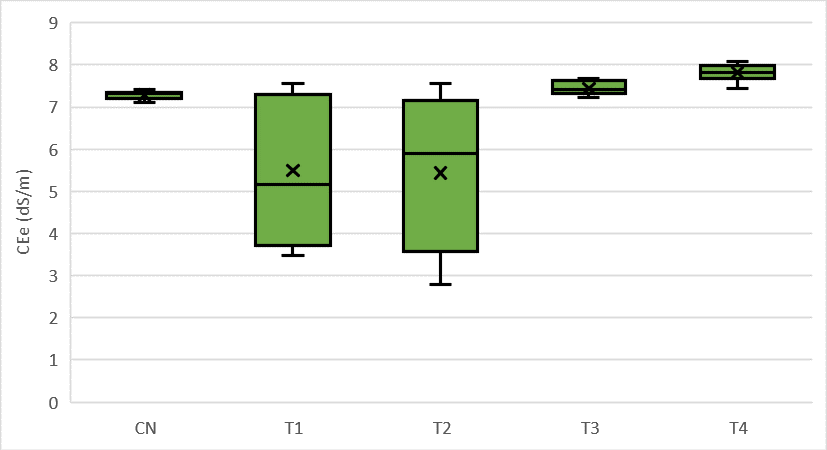 Tukey
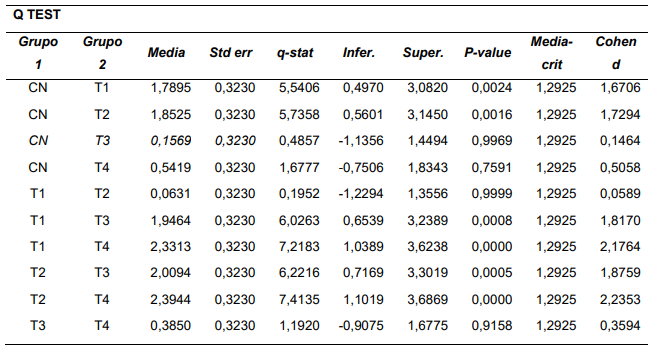 (Muller & Saum, 2005)
(Oren, 2008)
(Faraj et al, 2016)
(Daoud & Ben Ali, 2020)
Captura de Na+ in vitro
Salt-In

Salt-Out
(Sánchez & Arguello, 2006)
(Aristizabal et al, 2019)
CE en suelo 
Aislamientos especies halófilas
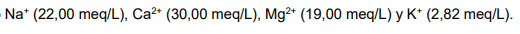 Geovanna Puchaicela, 2021
“Evaluación de un consorcio de microorganismos halófilos para la recuperación de suelos salinos de Chone”
Registro de valores de pH vs. tiempo
Rango de pH y absorción de nutrientes
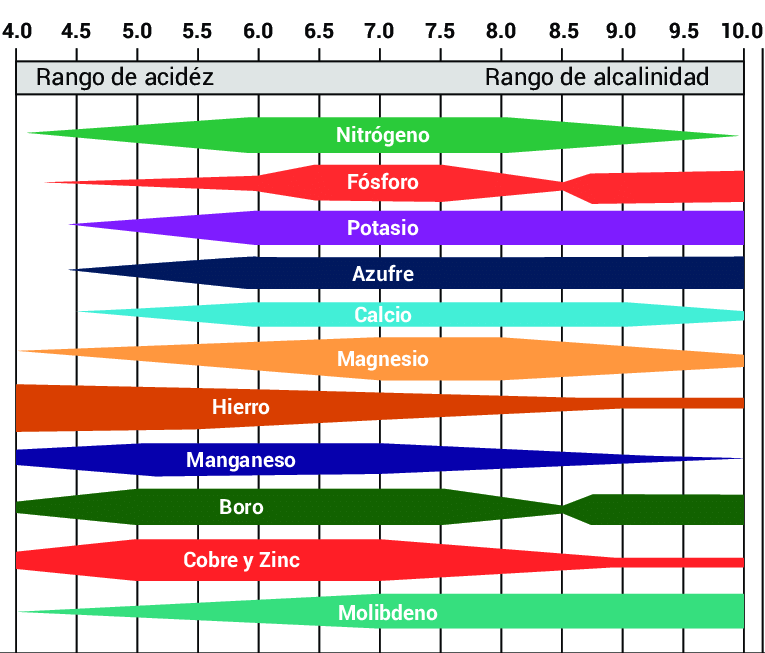 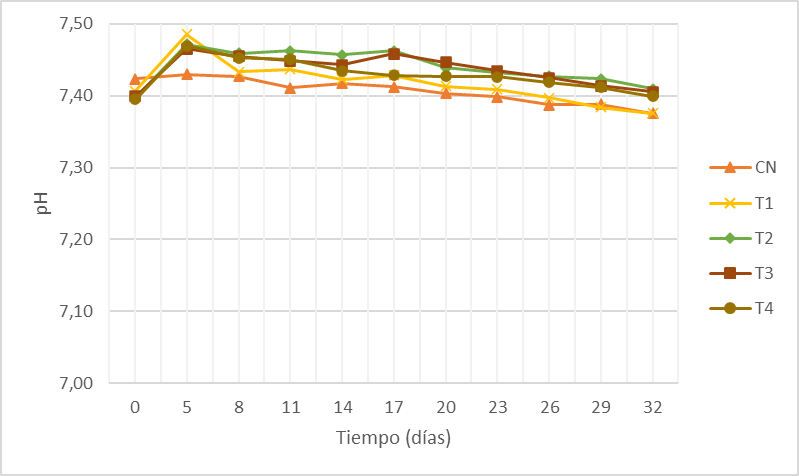 (Osorio, 2012)
Iones de aluminio H+ y OH- son determinantes de la solubilidad de los nutrientes en el suelo
Precipitación → No disponibilidad
Geovanna Puchaicela, 2021
“Evaluación de un consorcio de microorganismos halófilos para la recuperación de suelos salinos de Chone”
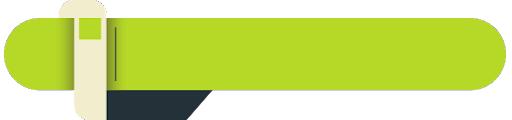 Comparación de índices de germinación
Bioensayo / Germinación
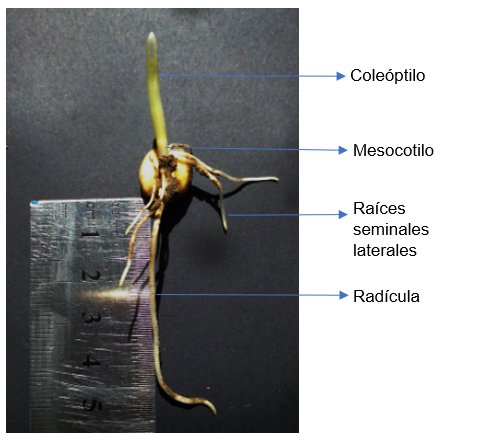 (Torres & Acevedo, 2017)
Cultivo moderadamente sensible
CEe 1,1 – 1,7 dS/m
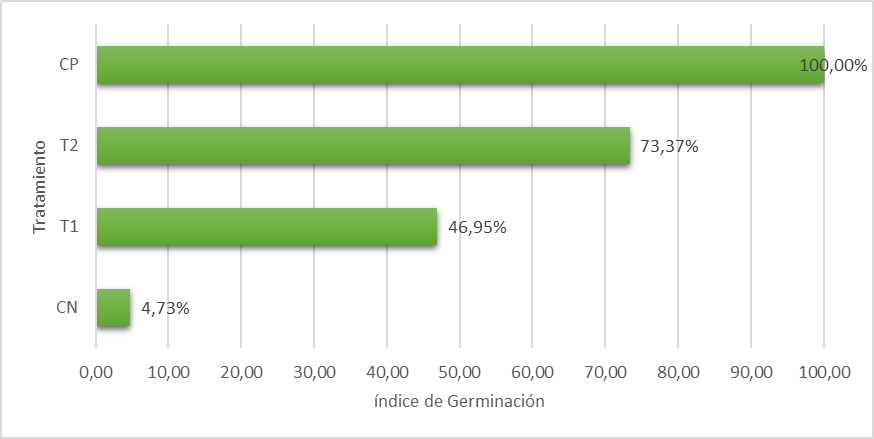 0,1 dS/m
2,7 dS/m
Germinación se semillas 
7 días
3,4 dS/m
7,3 dS/m
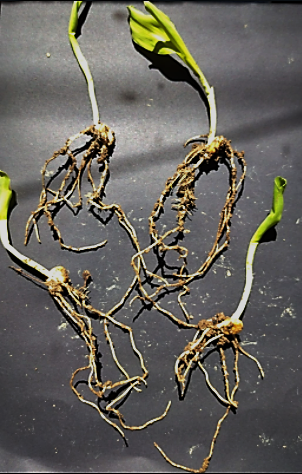 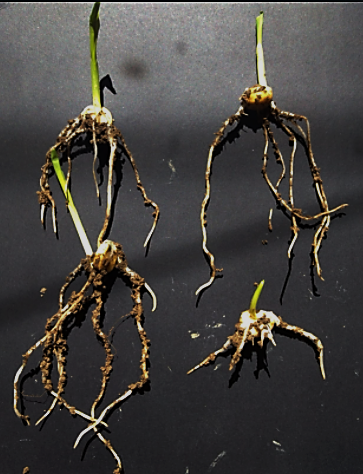 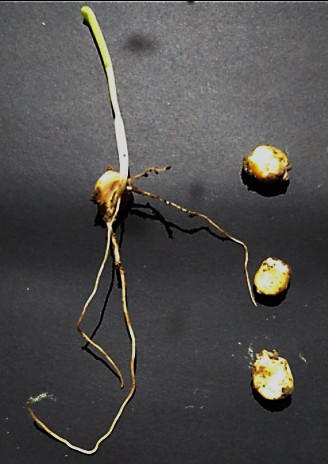 CP → 0,1 dS/m 
T2 → 2,8 dS/m
T1 → 3,5 dS/m
CN → 7,3 dS/m
Control Positivo (CP)
Control Negativo (CN)
T2
Geovanna Puchaicela, 2021
“Evaluación de un consorcio de microorganismos halófilos para la recuperación de suelos salinos de Chone”
Fases de la germinación
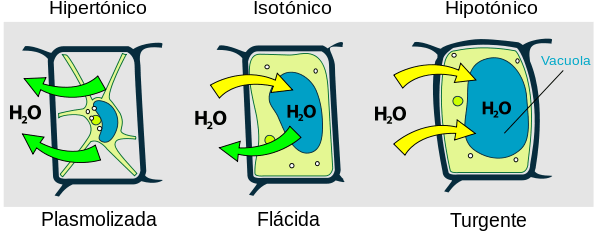 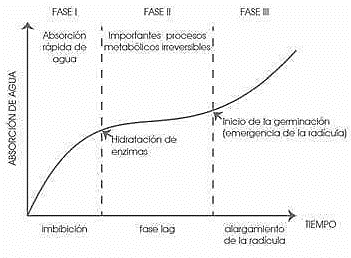 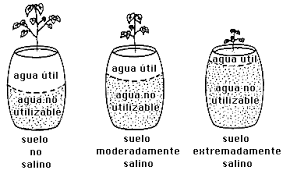 (Ladeiro, 2012; Goykovic t al., 2014)
Impide absorción de agua
Plasmólisis
Estrés hídrico a pesar de humedad
(Martínez et al., 2015)
(Rueda, 2009)
Salinidad → Vegetación 
Déficit hídrico / Desequilibrio osmótico
Cambio en estructura del suelo
Toxicidad y desbalance iónico
Geovanna Puchaicela, 2021
“Evaluación de un consorcio de microorganismos halófilos para la recuperación de suelos salinos de Chone”
Contenido
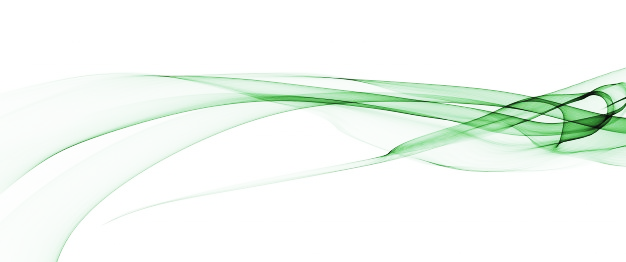 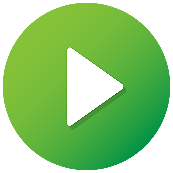 Geovanna Puchaicela, 2021
“Evaluación de un consorcio de microorganismos halófilos para la recuperación de suelos salinos de Chone”
Se obtuvo un CMH a partir de la muestra recolectada en el ecosistema de manglar Isla Corazón. De acuerdo con los resultados de tolerancia a distintas concentraciones de NaCl, se determinó que el CMH aislado estaba conformado por halófilos débiles, moderados y extremos; llegando a proliferar en concentración de NaCl > 17,5%. 
Se logró la disminución de los valores de CE en el suelo al que se inoculó el CMH. La concentración de dicho inóculo juega un papel importante ya que únicamente se redujo la CE en los tratamientos T1 y T2 (25 y 50%). Diferentes fueron los resultados para T3 y T4 (75 y 100%), al cabo del bioensayo en suelo, se evidencio una ligera tendencia a reducir, no llegaron a valores de CE inferiores a 4 dS/m. 
Se realizó un bioensayo de germinación cuyos resultados reflejan la eficacia de emplear microorganismos halófilos para tratar suelos afectados por elevada salinidad. Los IGs calculados demostraron un mayor porcentaje de germinación en los tratamientos T1(46,95 %) y T2 (73,37 %).
Un CMH tiene potencial para la recuperación de suelos de Chone afectados por altas concentraciones de sales. Es correcta la hipótesis de que al incorporar estos microorganismos en muestras suelo afectado es posible la reducción de la salinidad del suelo y el mejoramiento de sus propiedades para fines agrícolas.
Geovanna Puchaicela, 2021
“Evaluación de un consorcio de microorganismos halófilos para la recuperación de suelos salinos de Chone”
Contenido
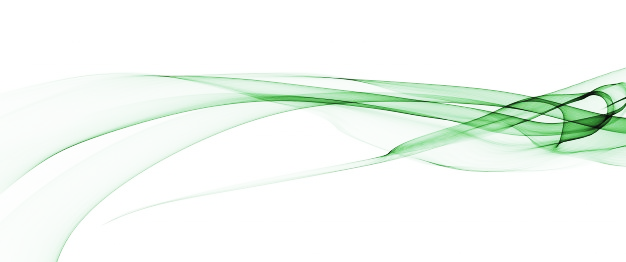 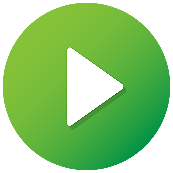 Geovanna Puchaicela, 2021
“Evaluación de un consorcio de microorganismos halófilos para la recuperación de suelos salinos de Chone”
Con el fin de conocer hasta que valores de CE se puede llegar al inocular un CMH en el suelo, es recomendable extender el tiempo de toma de mediciones.
Se continúe evaluando el crecimiento y desarrollo de las plantas ya que, si bien los resultados obtenidos son favorables, la germinación solamente es una pequeña parte de la vida de un cultivo. A futuro pueden considerarse variables agronómicas y porcentajes de productividad. 
Considerando los resultados de funcionalidad del CMH, se podría realizar un estudio taxonómico de los microorganismos presentes en el consorcio, evaluar su estabilidad en el tiempo y bajo diferentes condiciones. 
Emprender un estudio in situ y evaluar y recopilar datos, a corto y largo plazo, del accionar de este CMH aislado.
Geovanna Puchaicela, 2021
“Evaluación de un consorcio de microorganismos halófilos para la recuperación de suelos salinos de Chone”
Agradecimientos
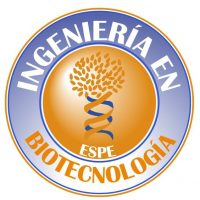 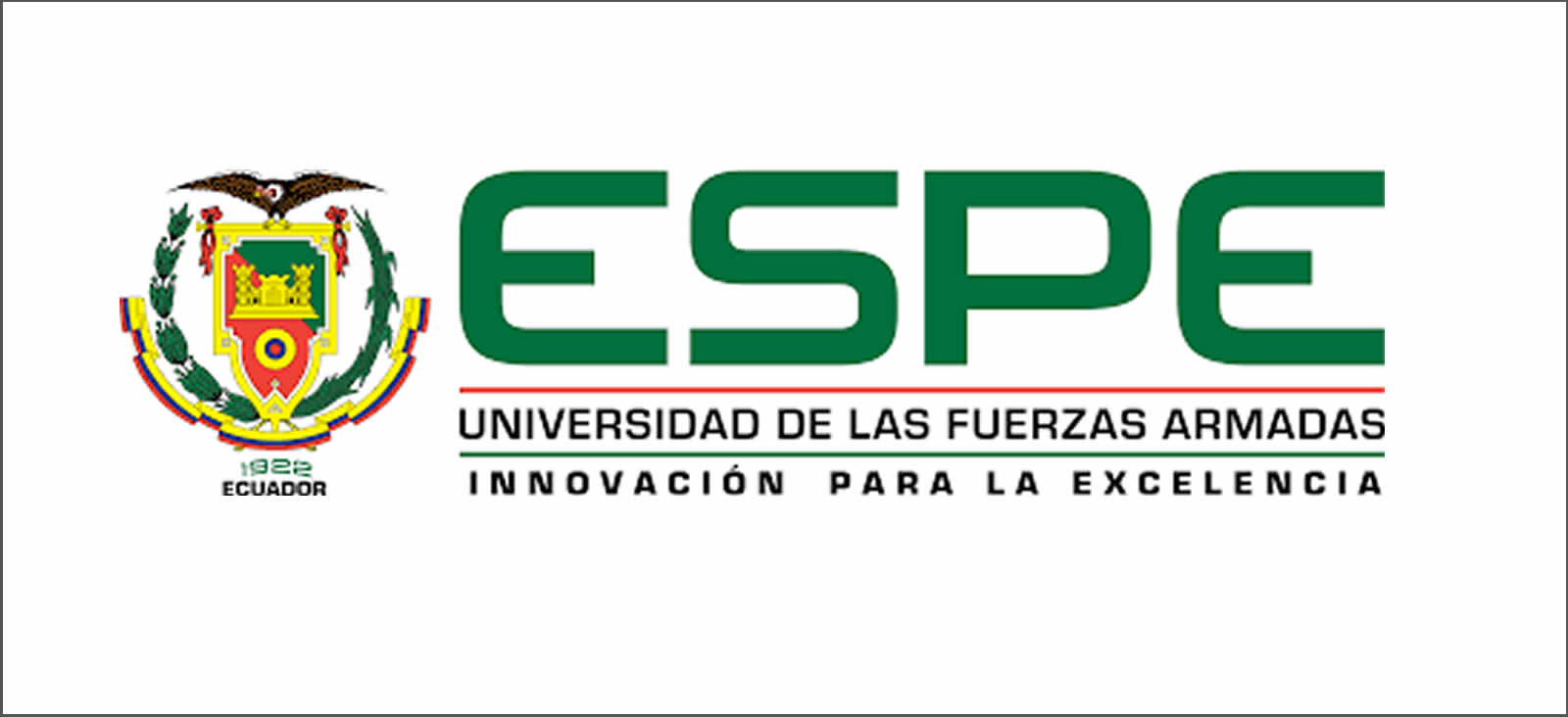 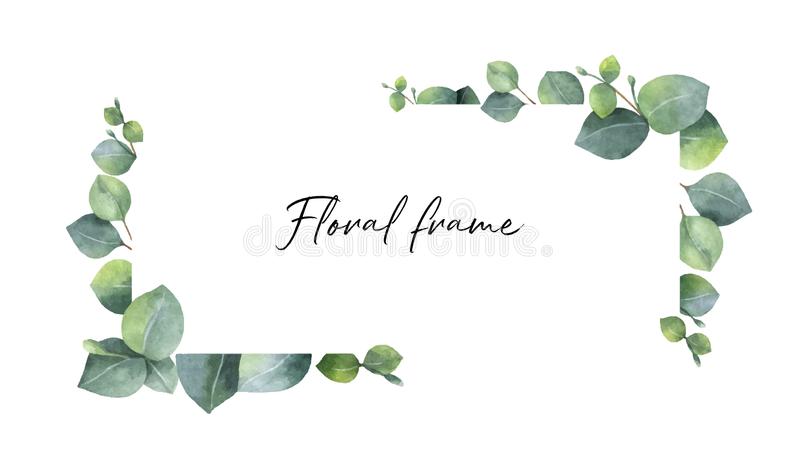 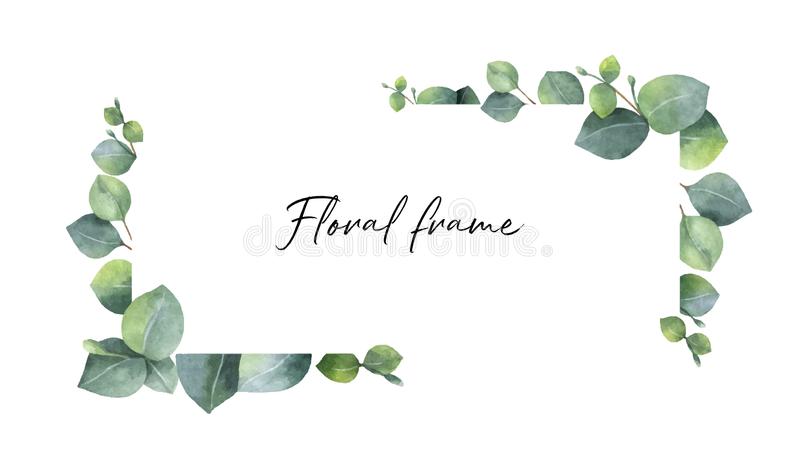 Dr. Petronio Gavilanes M. Sc.
Ing. David Carrera Ph.D.
Ing. Walter Villavicencio
Ing. Ramón Solórzano
Sr. Francisco Reyes
MicroBioLabs
A mis padres y familia
A Armando
Geovanna Puchaicela, 2021